Positive Feedback vs. Negative Feedback
Preparation
Dr: Sana Khater
وكالة الكلية للجودة والتطوير 
وحدة التدريب
التغذية الراجعة الايجابية في مقابل التغذية الراجعة السلبيةإعداد الدكتورة/سناء خاطر
بنهاية الورشة سوف يتمكن المشاركات من التعرف علي...
تعريفات التغذية الراجعة
أهمية التغذية الراجعة
تصنيفات التغذية الراجعة
أنواع التغذية الراجعة
أثر التغذية الراجعة في عملية التعلم
الغرض من تقديم المعلم التغذية الراجعة
شروط التغذية الراجعة
أسس التغذية الراجعة
خصائص التغذية الراجعة 
تأثير التغذية الراجعة
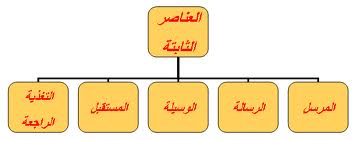 التعريفات
التغذية الراجعة كونها معلومات 
التغذية الراجعة كونها صورة للتفاعل
التغذية الراجعة كونها صورة تقويم
التغذية الراجعة كونها استجابة 
التغذية الراجعة كونها تزود الفرد بمستوى أدائه
الأهمية
الإخبار
التعزيز
الدافع
التقييم 
استثارة دافعية المتعلم
أنواع التغذية الراجعة
التغذية الراجعة الخارجية
التغذية الراجعة الداخلية
التغذية الراجعة الحسية (الإحساس الراجع)
التغذية الراجعة المعلوماتية
التغذية الراجعة المباشرة وغير المباشرة
التغذية الراجعة الفورية والمؤجلة
التغذية الراجعة المعتمدة على المحاولات المتعددة ( صريحة ـ غير صريحة)
شروط التغذية الراجعة
يجب أن تتصف التغذية الراجعة بالدوام والاستمرارية . 
 يجب أن تتم التغذية الراجعة في ضوء أهداف محددة. 
يتطلب تفسير نتائج التغذية الراجعة فهما عميقا ، وتحليلا علميا دقيقا . 
يجب أن تتصف عملية التغذية الراجعة بالشمولية ، بحيث تشمل جميع عناصر العملية التعليمية التعلمية ، وجميع المعلمين على اختلاف مستوياتهم التحصيلية والعقلية والعمرية.
يجب أن يُستخدم في عملية التغذية الراجعة الأدوات اللازمة بصورة دقيقة.
أسس التغذية الراجعة
النتائج
البيئة
التغذية الراجعة
 التأثير
خصائص التغذية الراجعة
الخاصية التعزيزية
الخاصية الدافعية
الخاصية الموجهة
تأثير التغذية الراجعة
تعزز الأعمال
تقدم لنا معطى معينا ( معلومات ) يمكن استخدمها لتعديل العمل ، أو تصحيحه 
تعزيز المشاعر
Thank you
د. سناء خاطر
أ. م. اللغة الانجليزية 
كلية التربية –الزلفي- جامعة المجمعة